MGH MouseShare Resource
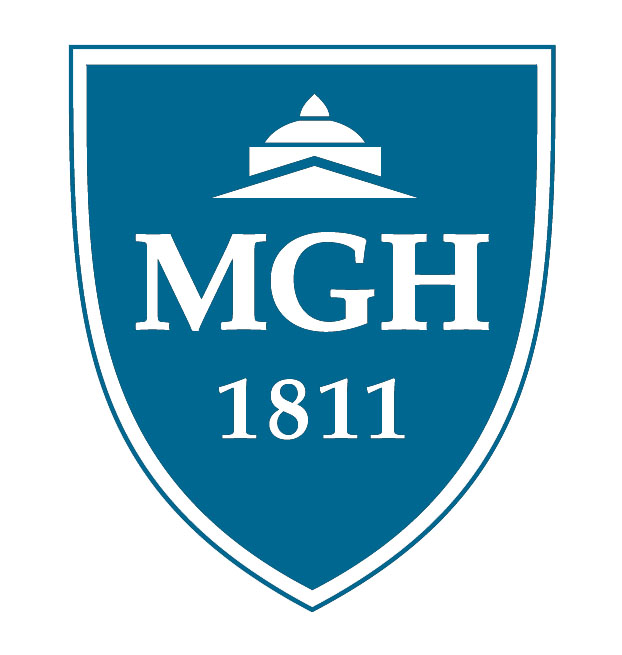 MGH Continuous Research Operations Improvement (CROI)
Animal Care and Use Working Group
Jim Moon, Donna Jarrell, Anne Clancy

MGH Executive Committee on Research (ECOR)

MGH Center for Systems Biology
Misha Pivovarov
Problem:  Need for coordinated sharing of mouse strains at MGH
CROI eSuggestions:
RES #127	Request Summary:	post a list mouse strains used at MGH for sharing with other PI's	Received:	Thu Nov 15 16:33:31 2012

RES #543 	Request Summary: 	PI has requested a mouse models database be developed. 	Received: 	Fri Nov 28 19:06:21 2014
Acquiring mouse strains is often slow and expensive
shipping ($30 - $500)
health reports (few weeks)
quarantine (6 weeks, ~$300)
rederivation (2 months, $2500-$3000)
embryo cryorecovery (2 months, ~$2500)
institution importation bans

Poor communication within the large MGH research community
more than 6000 research staff
many incidences of people purchasing/importing mice already present at MGH
Solution:  Mouse strain database (resource) to facilitate sharing among MGH investigators
Advantages:
comprehensive
quick results
no email spam
personalized, private requests between investigators

Disadvantages:
requires data entry
requires periodic updating
difficulty of searches based on strain names
may require knowledgeable staff effort to oversee database
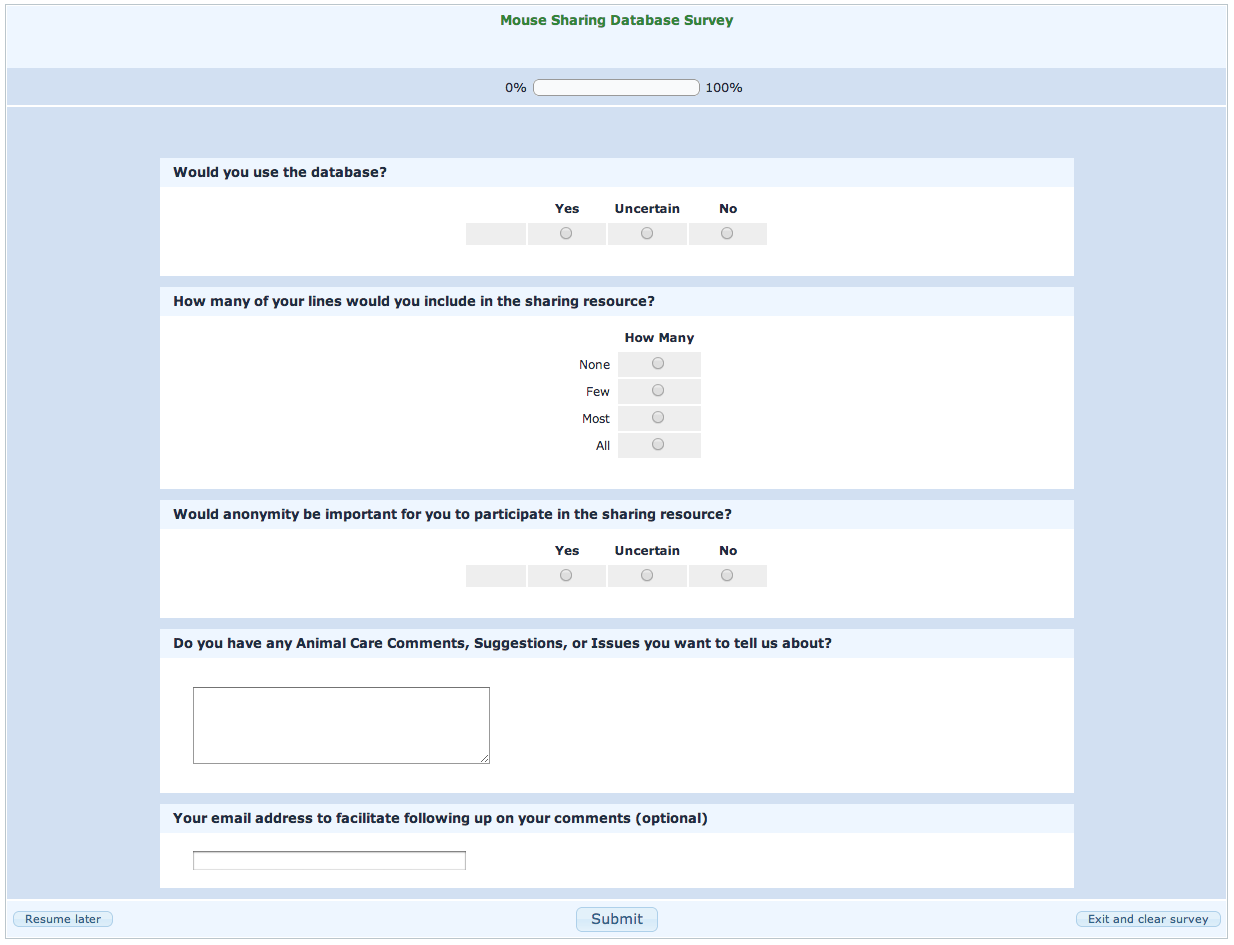 93 responses
0
82
11
11
18
35
25
17
24
52
This database is urgently needed at MGH in order to economize mouse purchasing holding for investigators.
Some of the strain cannot be shared unless there is a permission from the developer, this database has to overcome that.
I hope that researchers will see this as an opportunity to set up collaborations, no just as a way to save time and money on buying mice.
Thank you for the great initiative. We have 80+ lines and would be happy to share if the condition allows us to do so...
Great idea. I suggest extending it to genetic rats as well.
It would be wonderful to develop also a resource to exchange knowledge about effective breeding programs for mice.
I think this is a great idea and I keep telling this to everybody, so finally somebody heard my voice. Thanks a lot! ...
Desired features of sharing resource
Comprehensiveness
mouse strains from commercial vendors, public repositories, academic labs
updated periodically

Ease of use
web-based application
simple, intuitive interface

Privacy
access only through Partners secure login
investigator identities revealed to each other only after request is made

Limited scope
resource only matches seeker with provider
legal issues (MTAs) to be coordinated by seeker and provider
transfer issues to be coordinated by seeker and provider
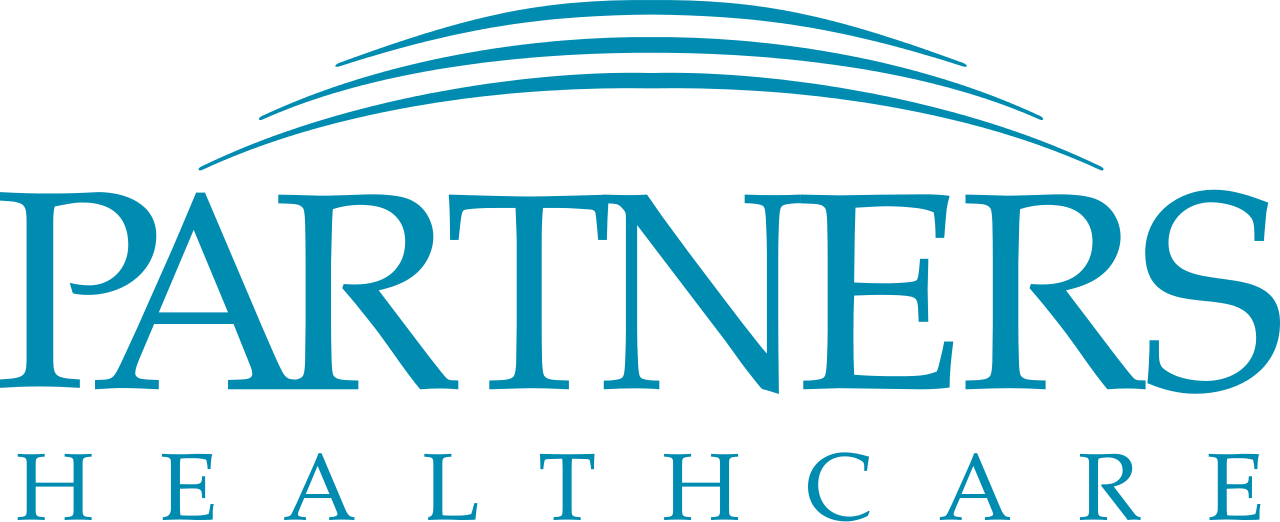 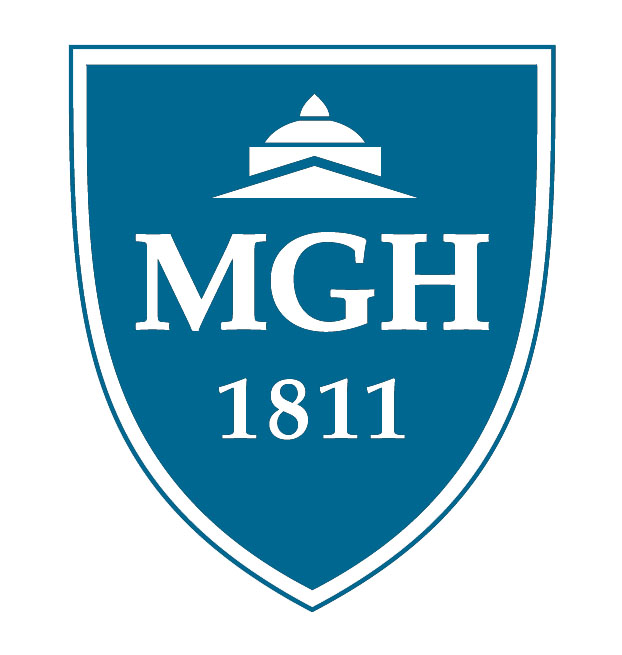 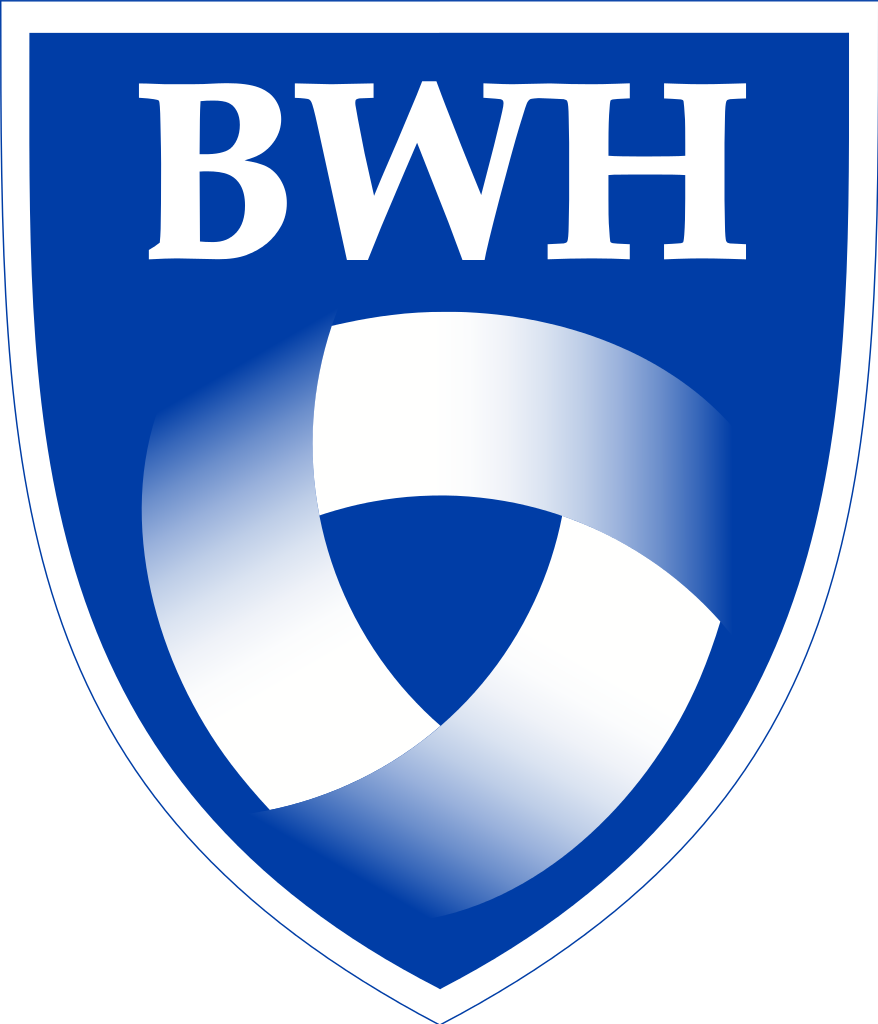 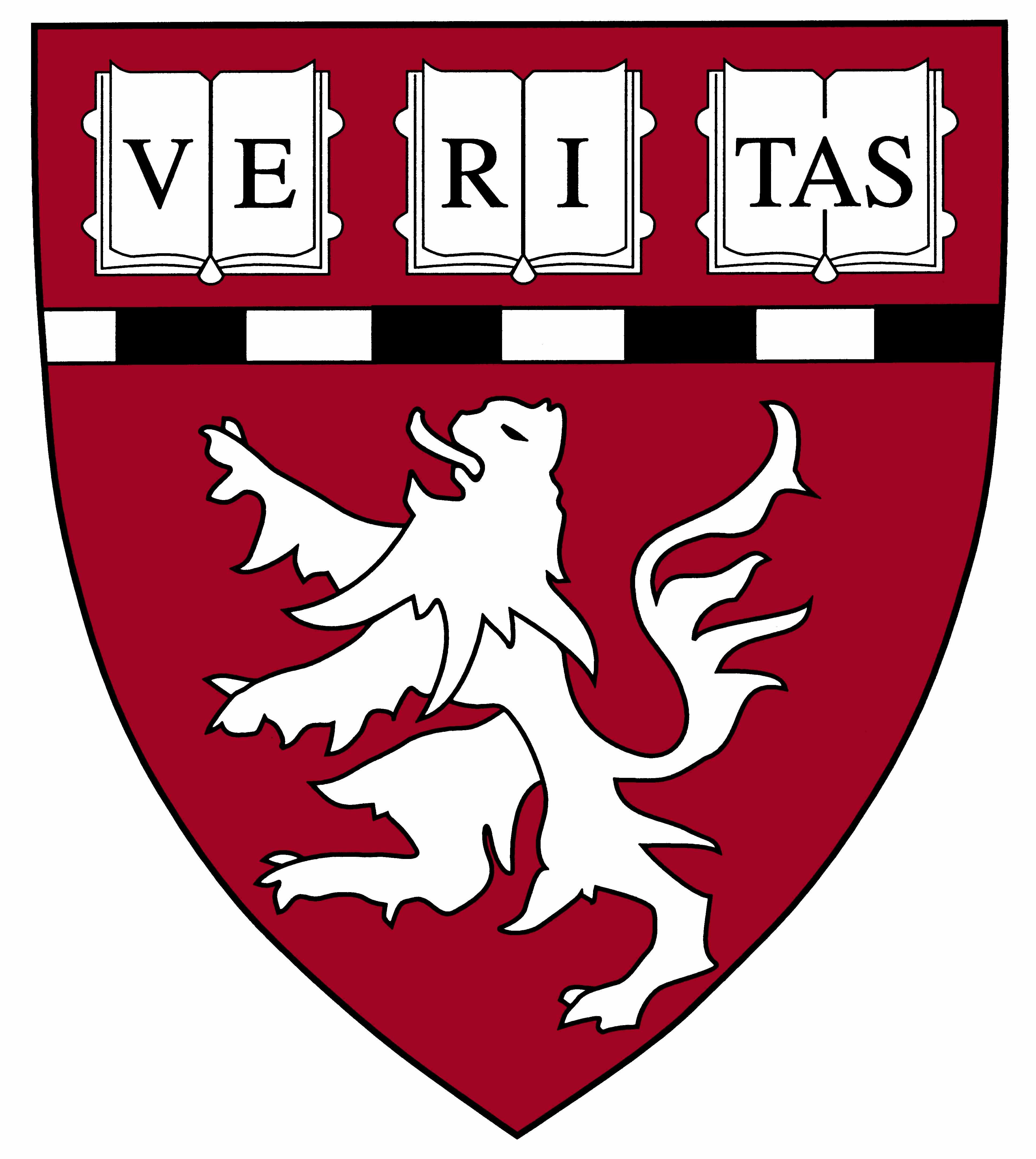 MGH BioShare Resource
Mice
Antibodies
Other Animals
Cell Lines
Plasmids
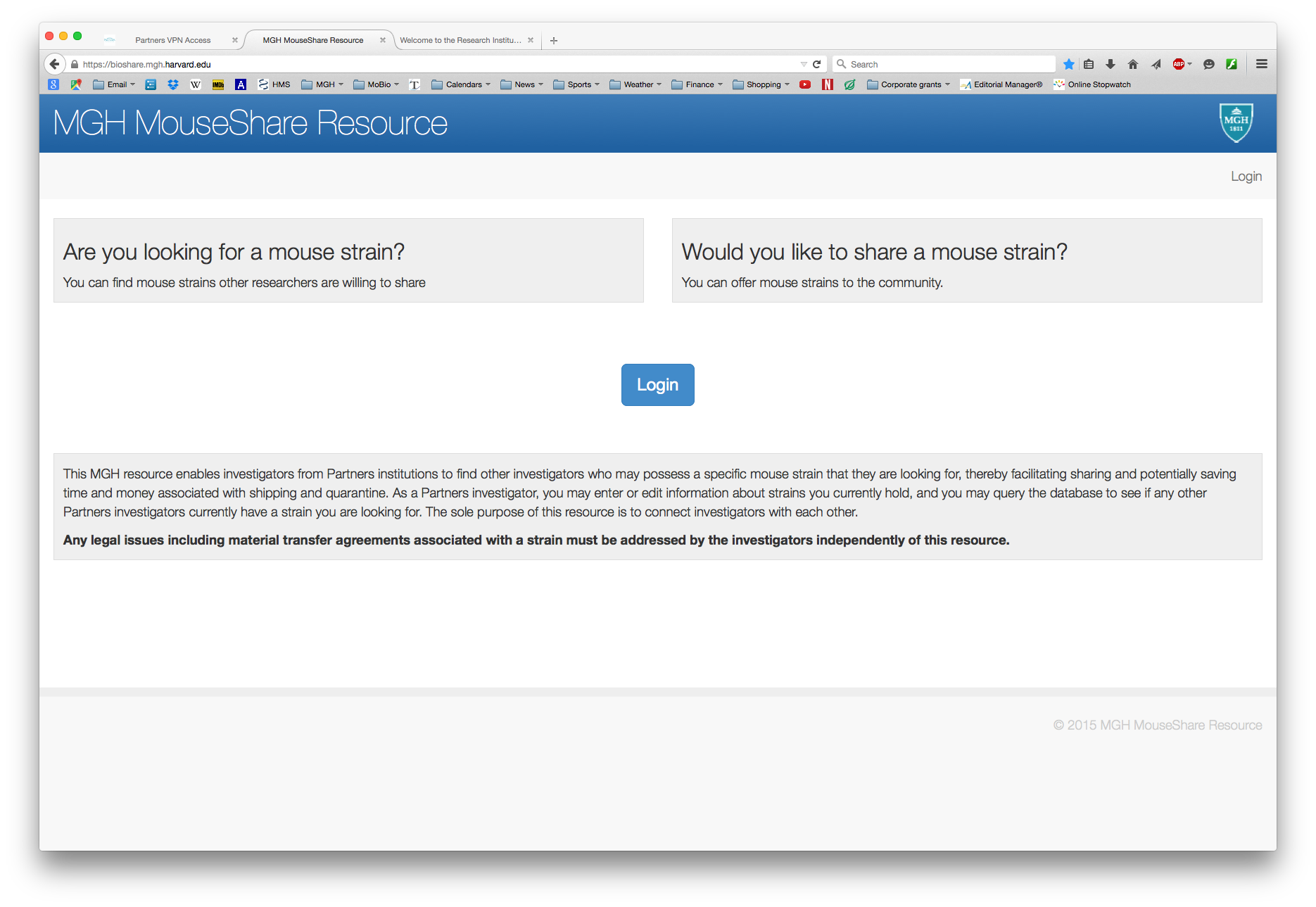 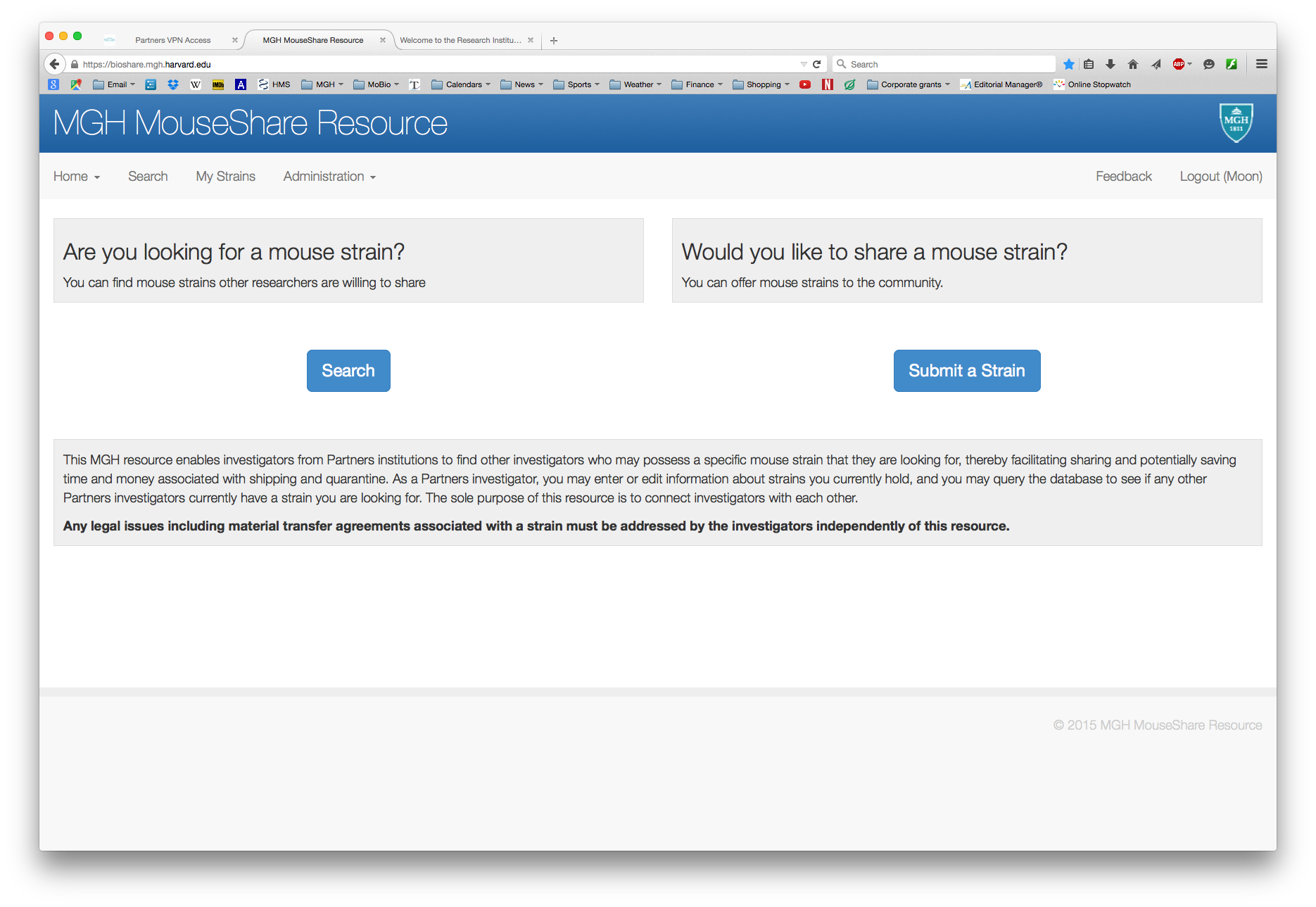 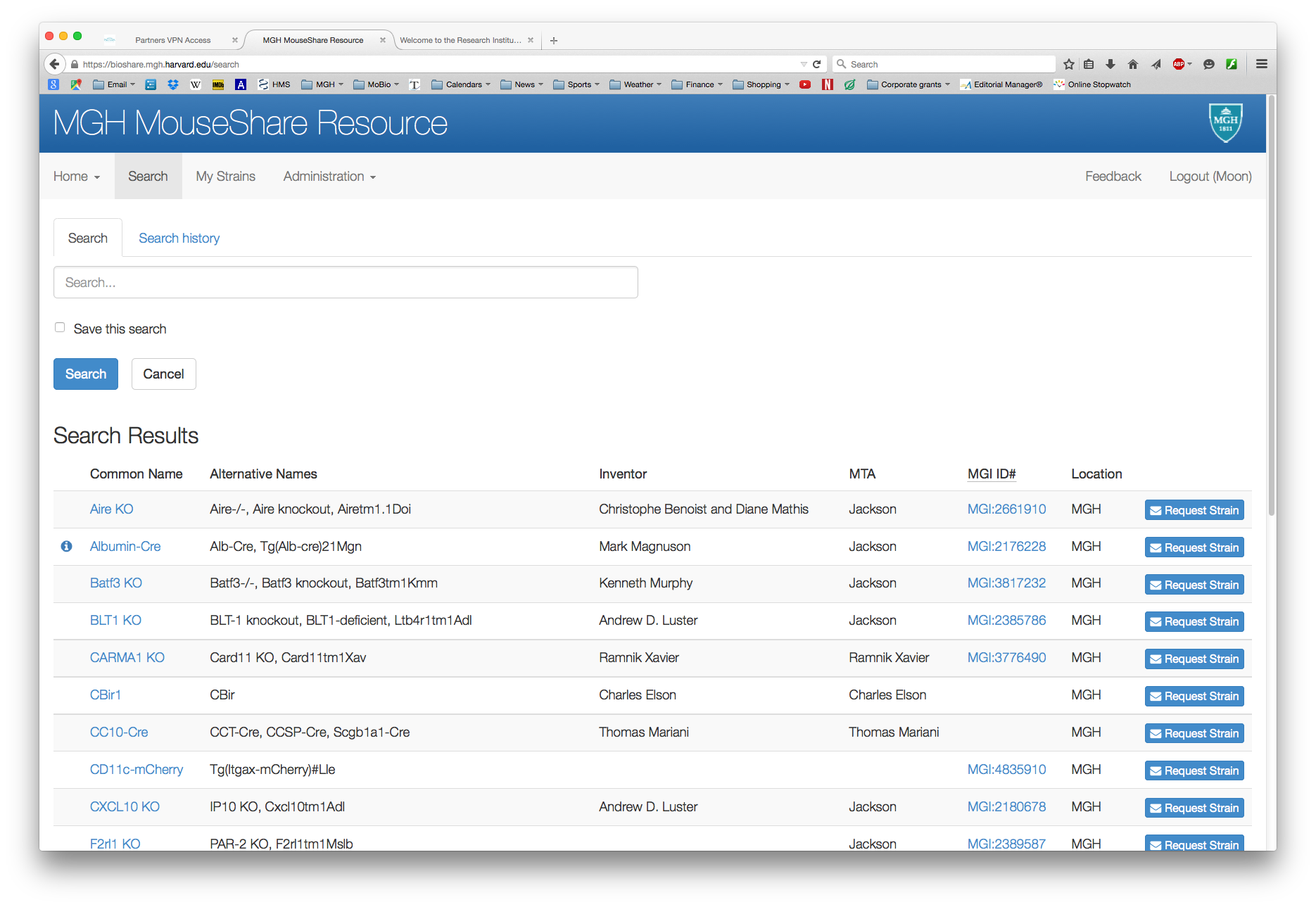 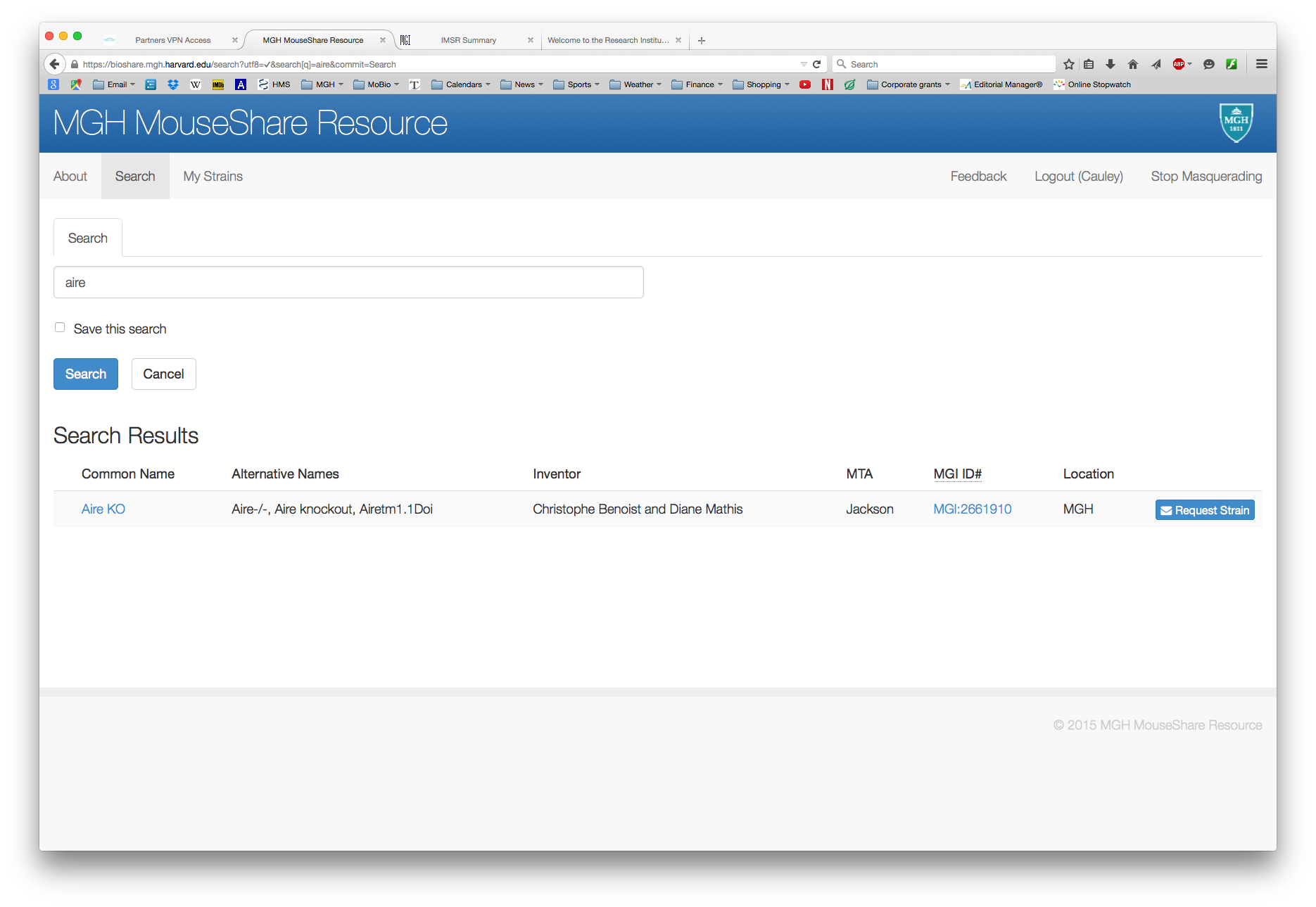 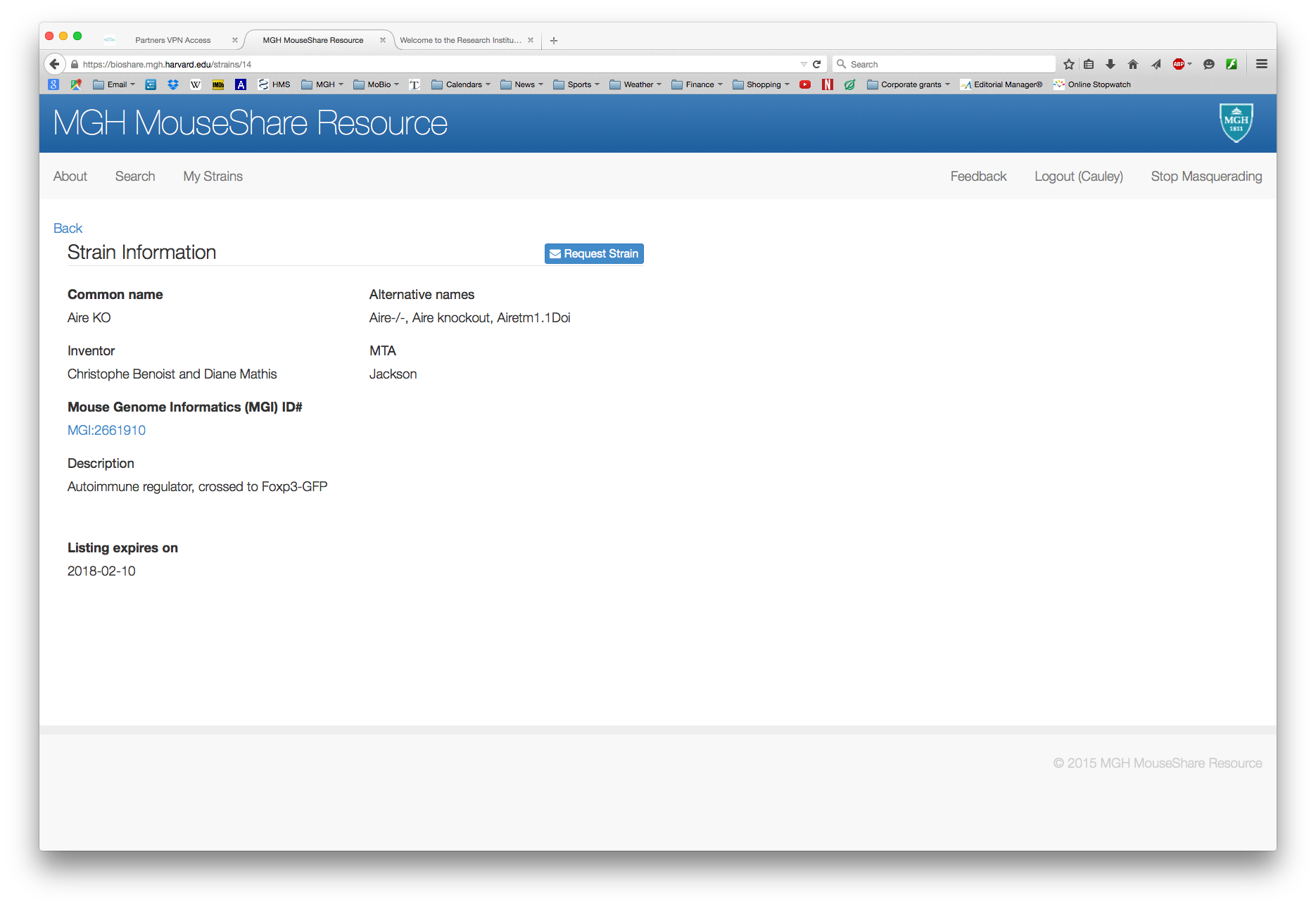 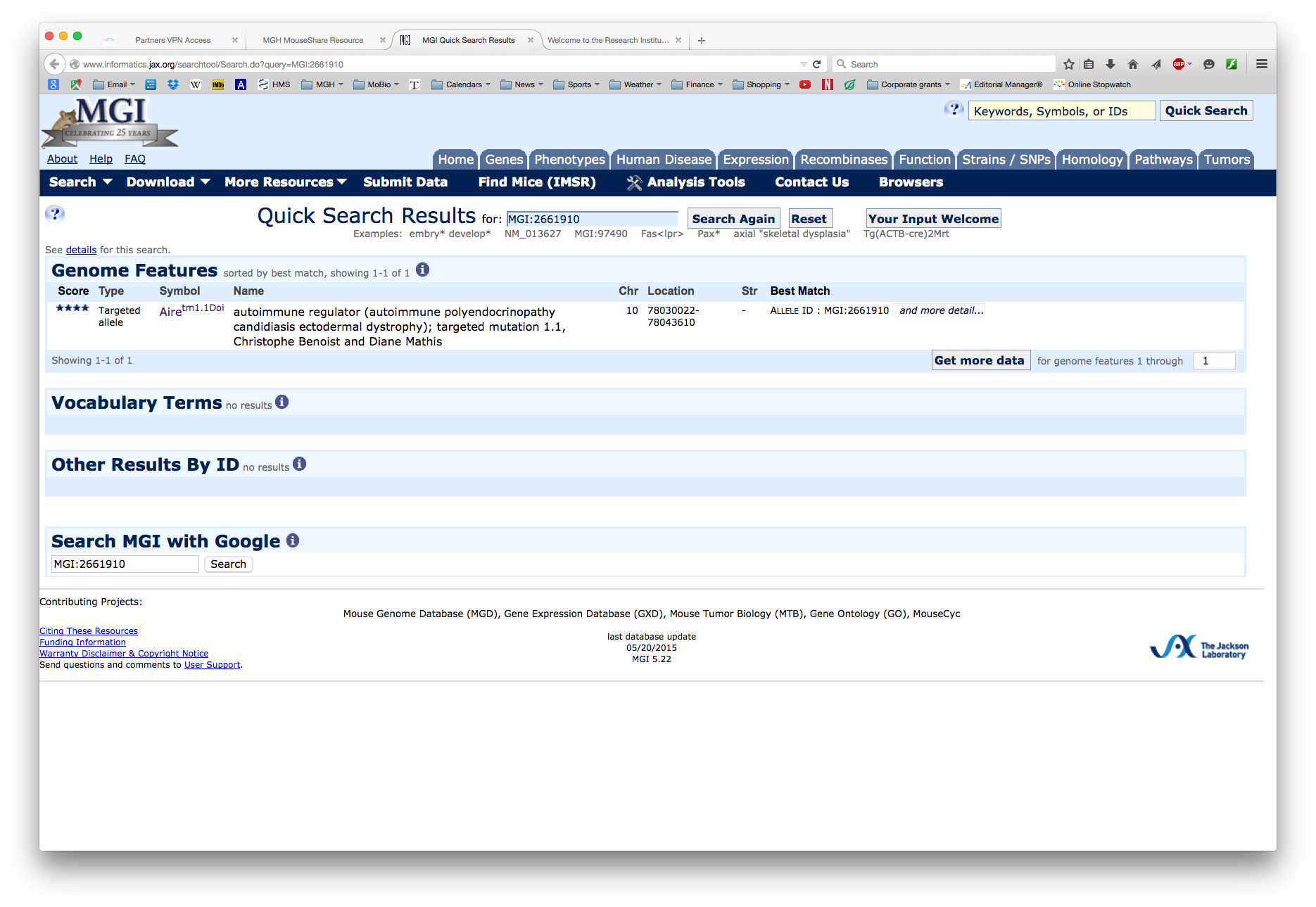 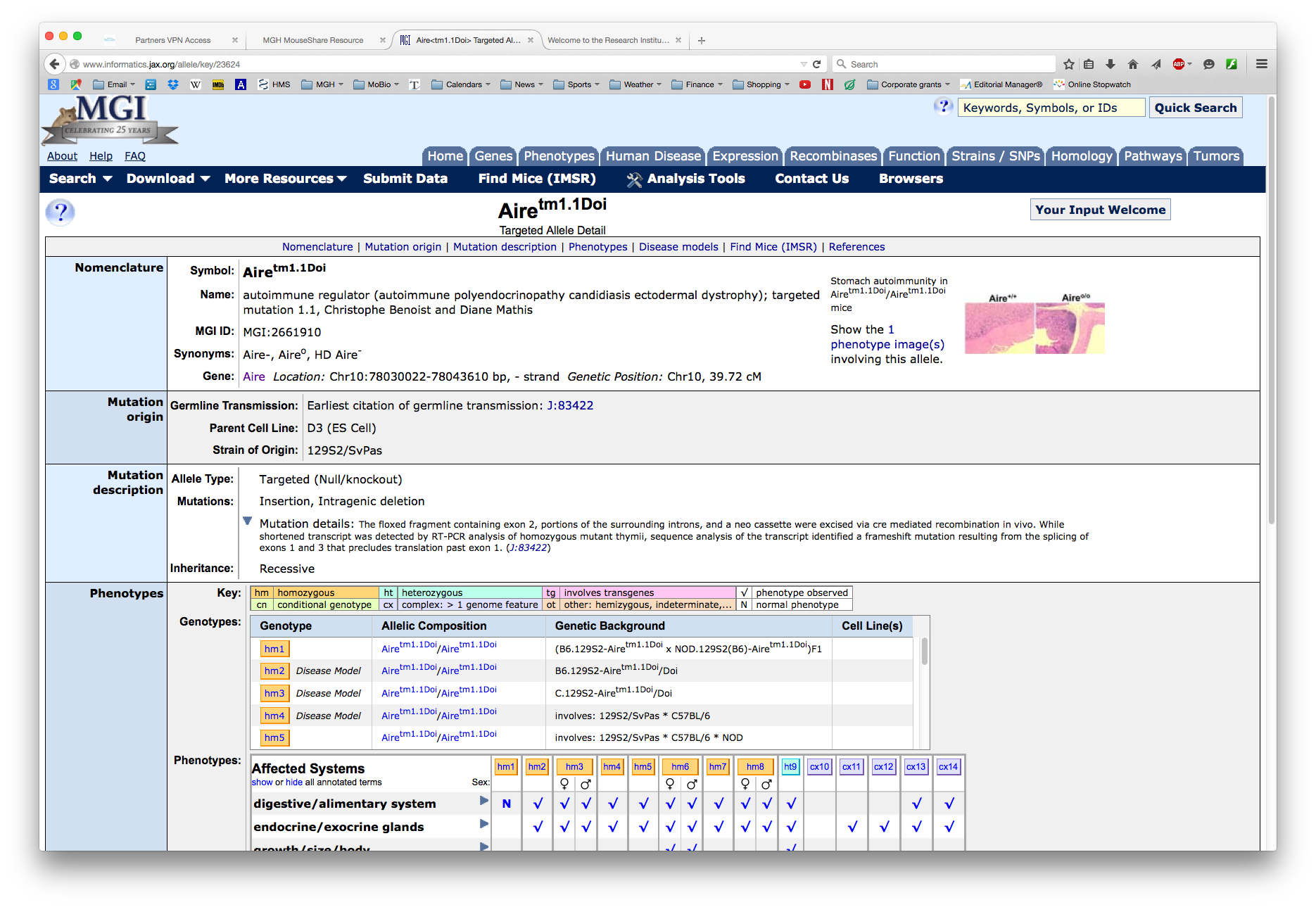 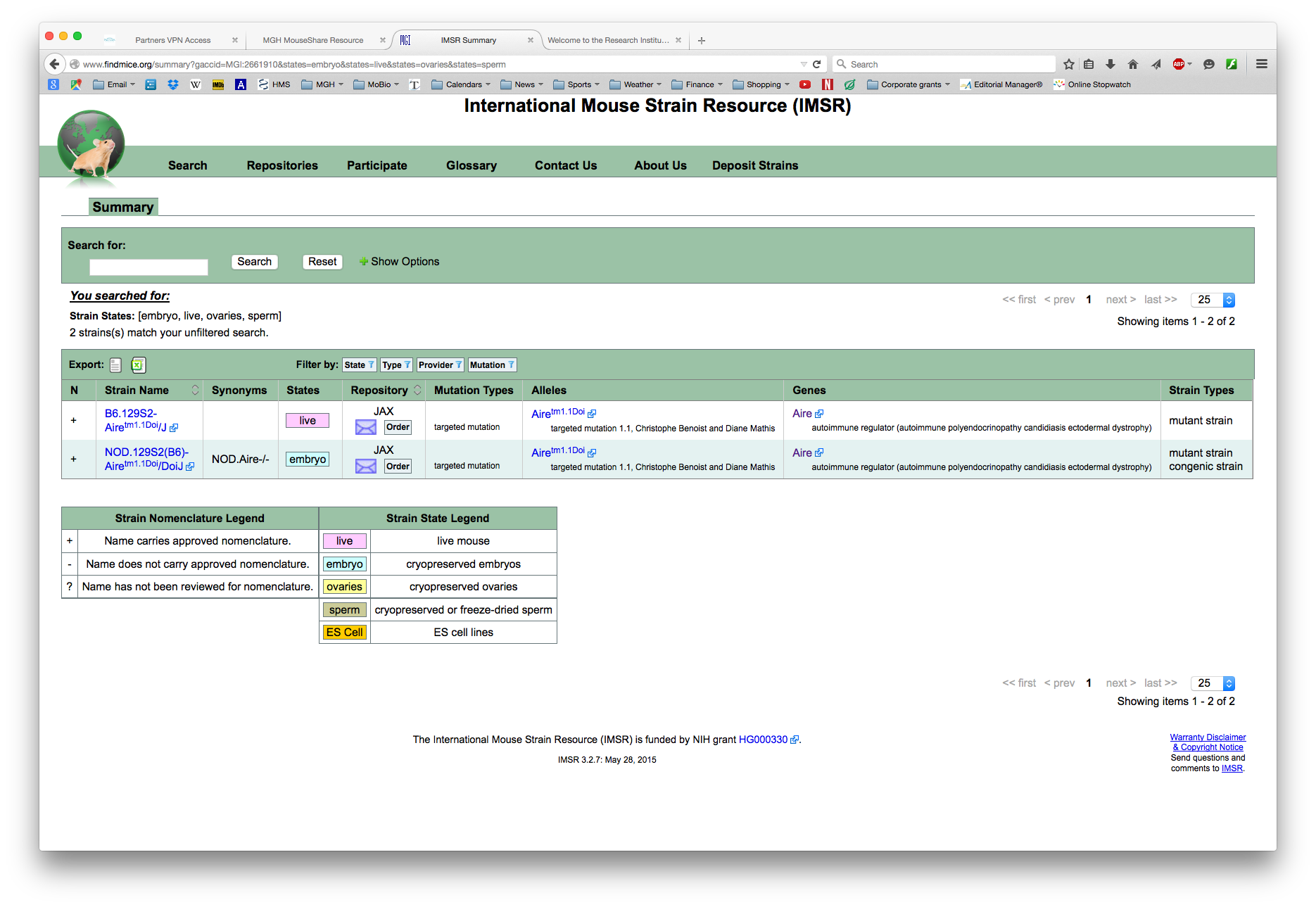 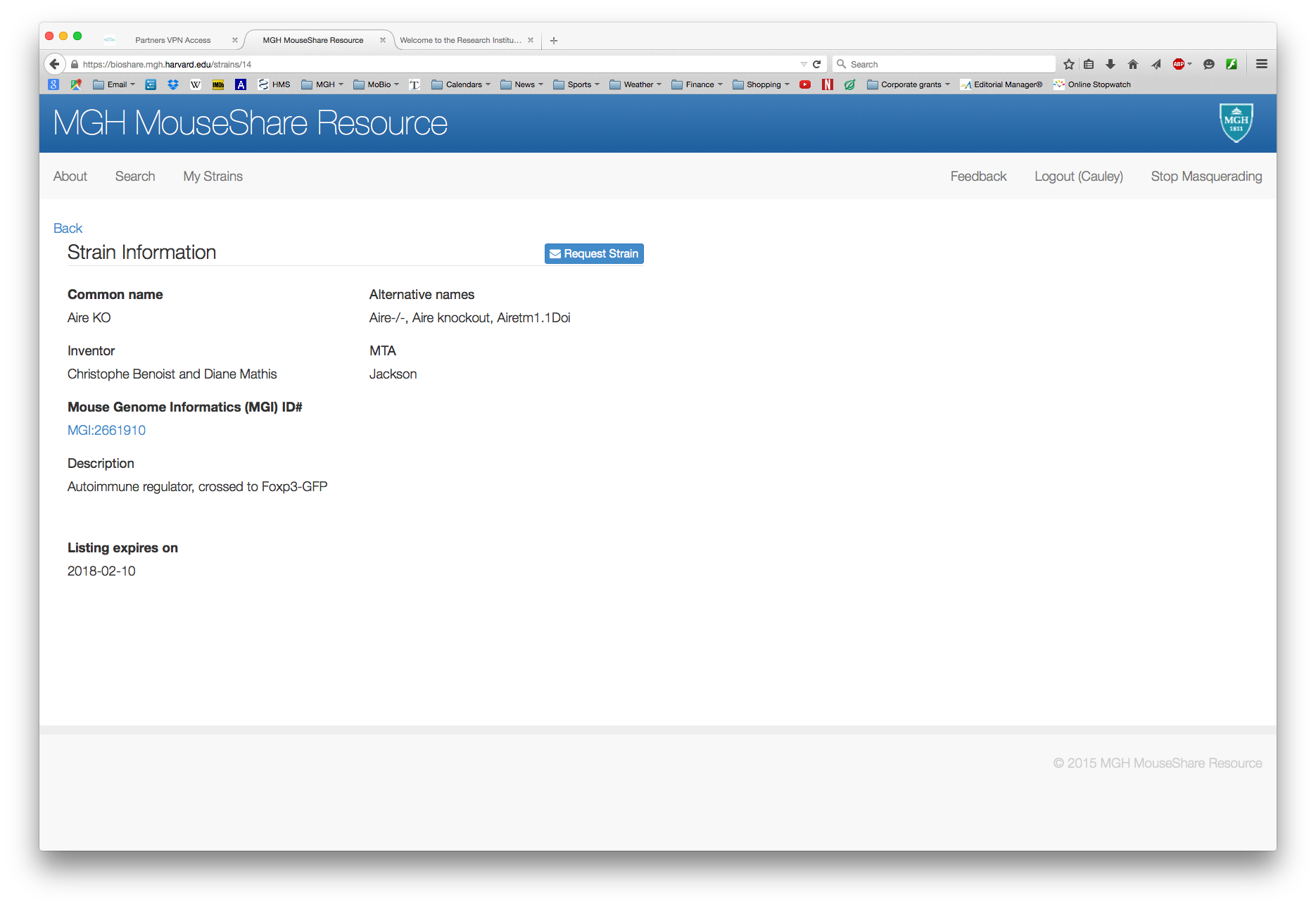 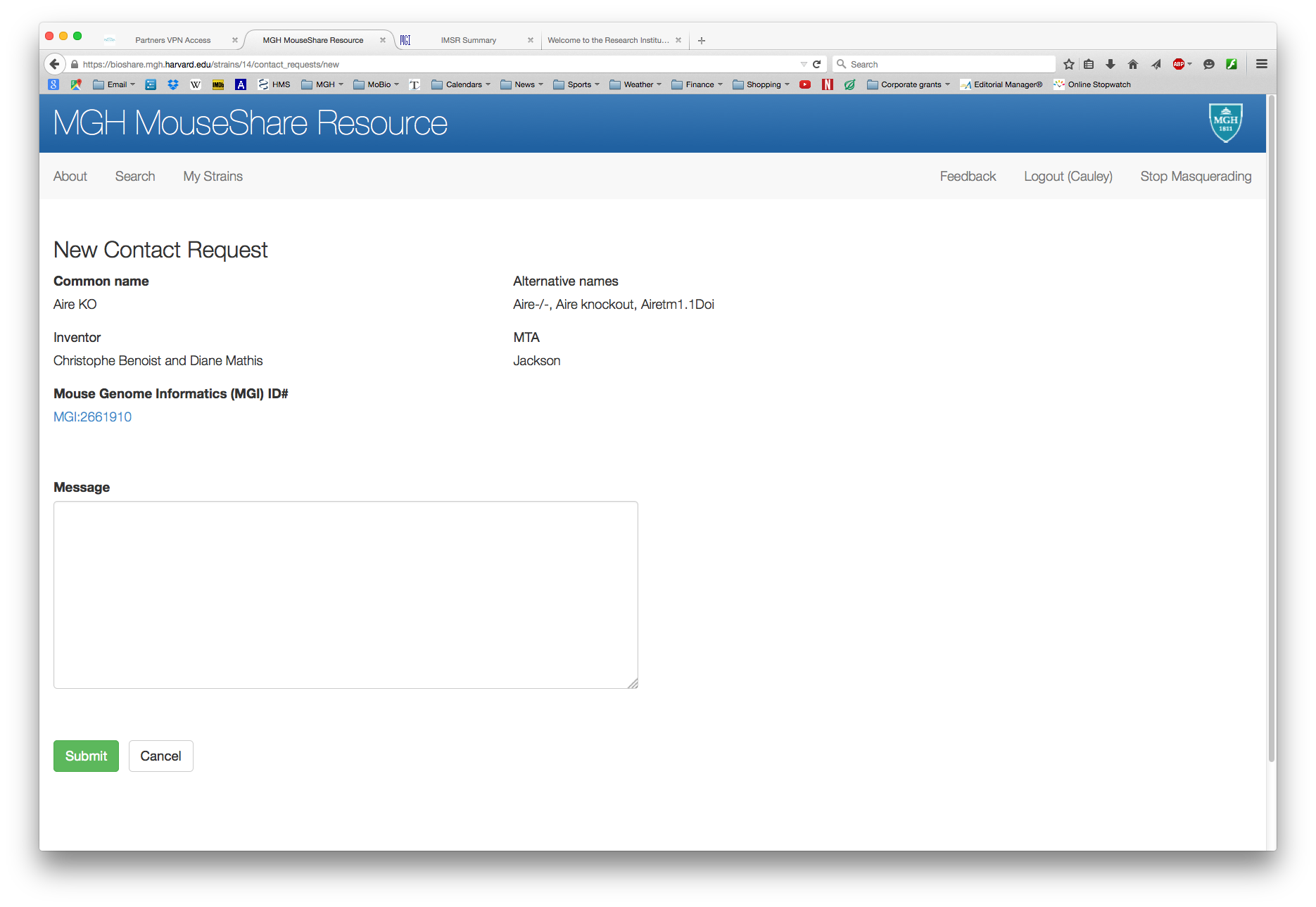 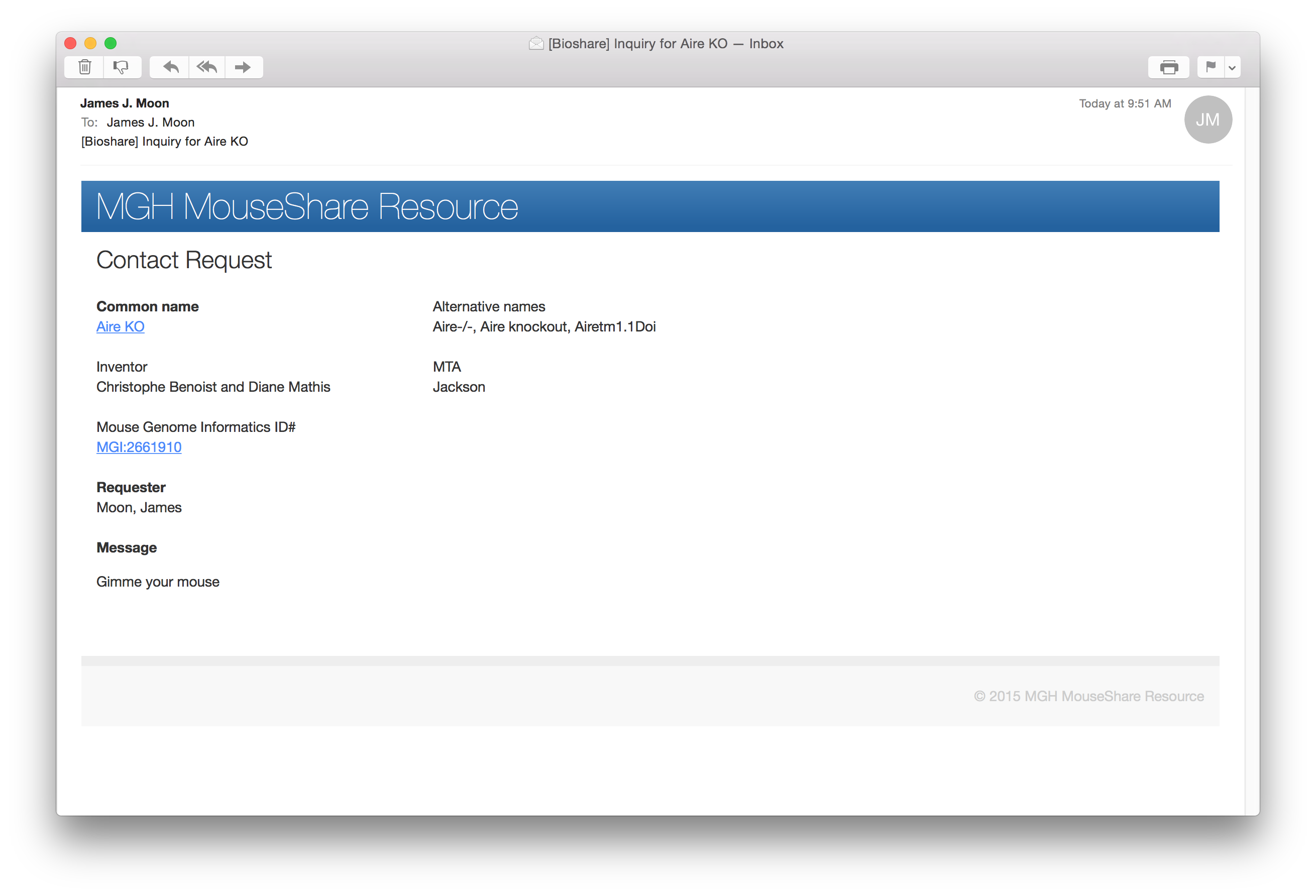 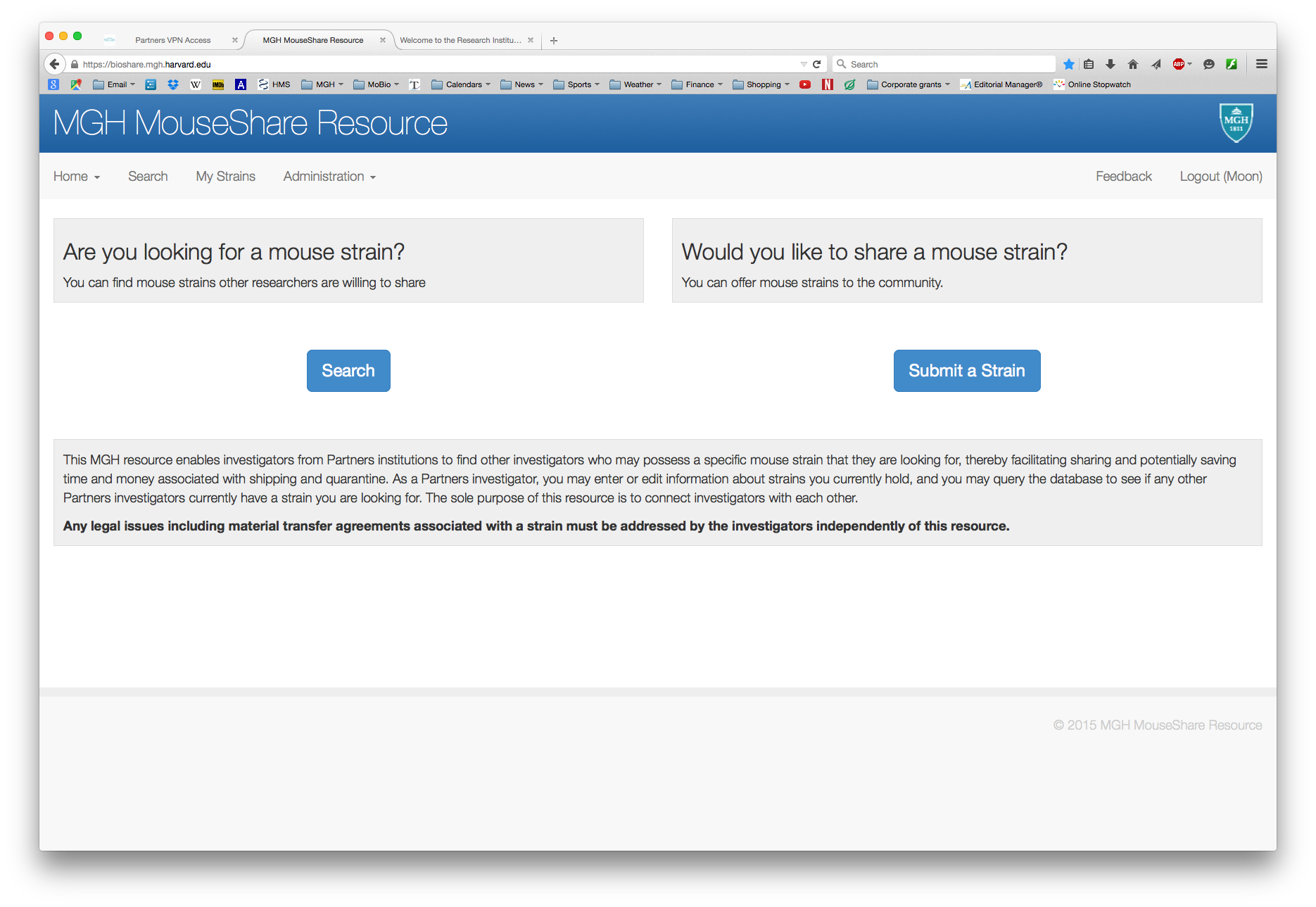 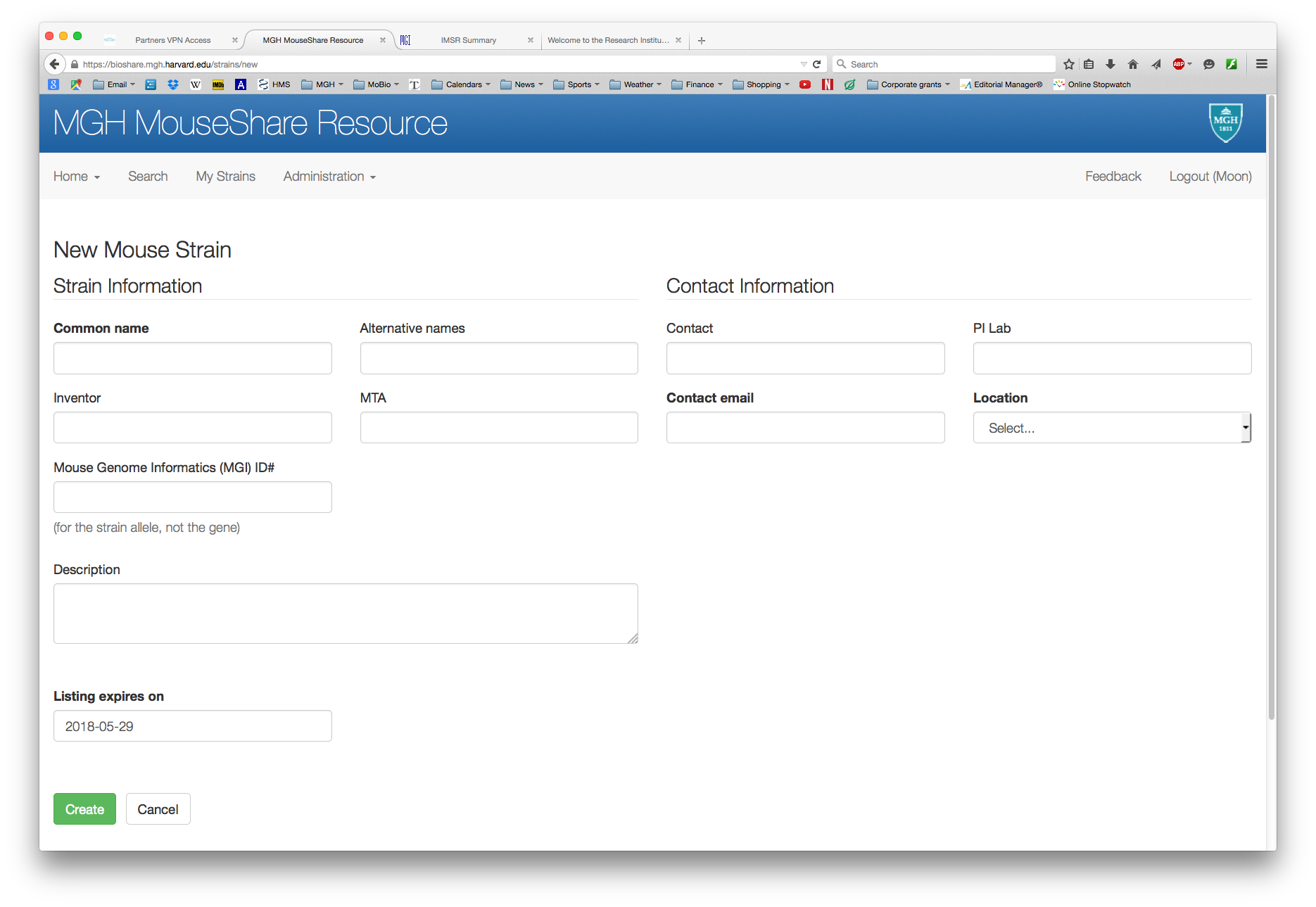 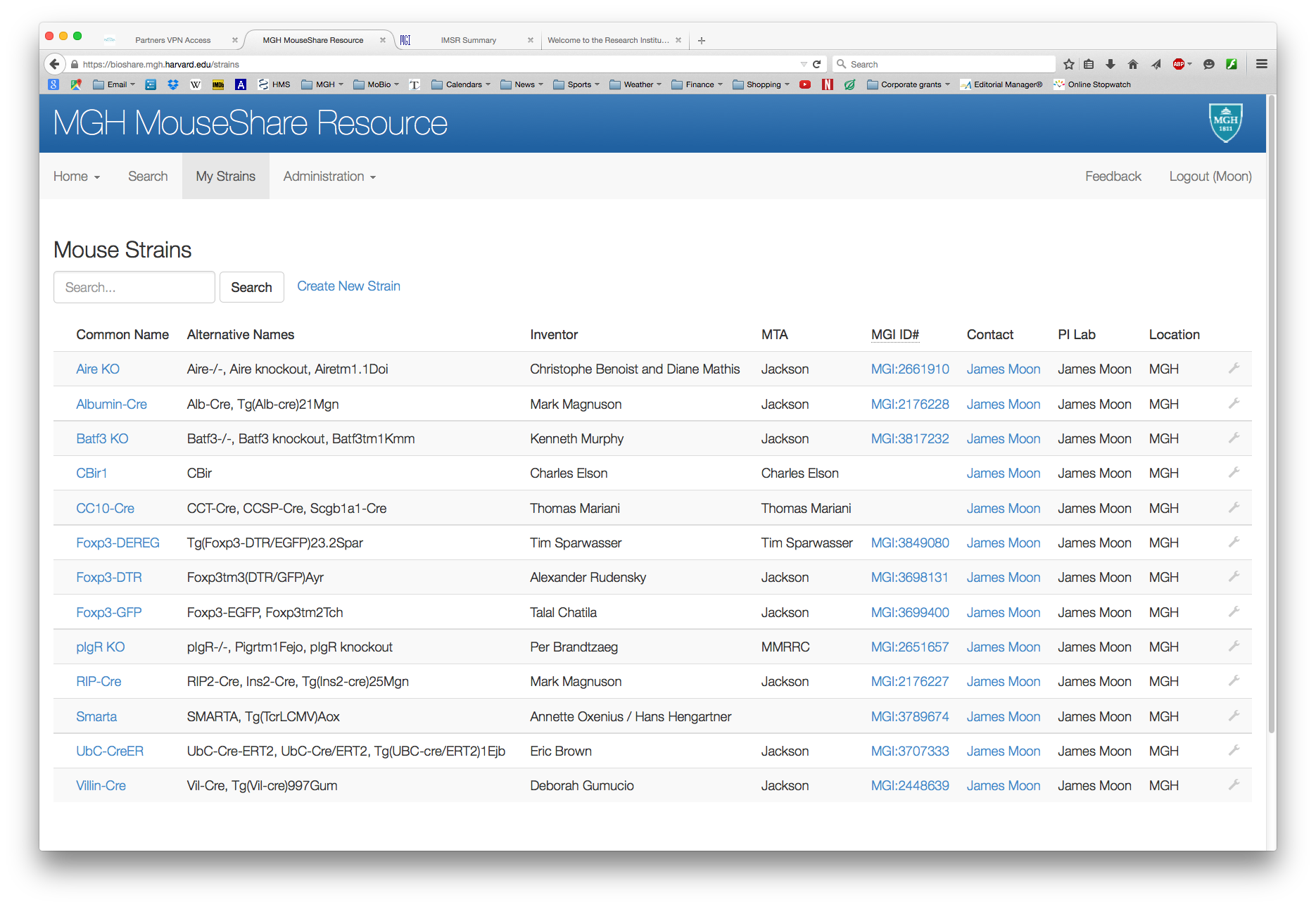 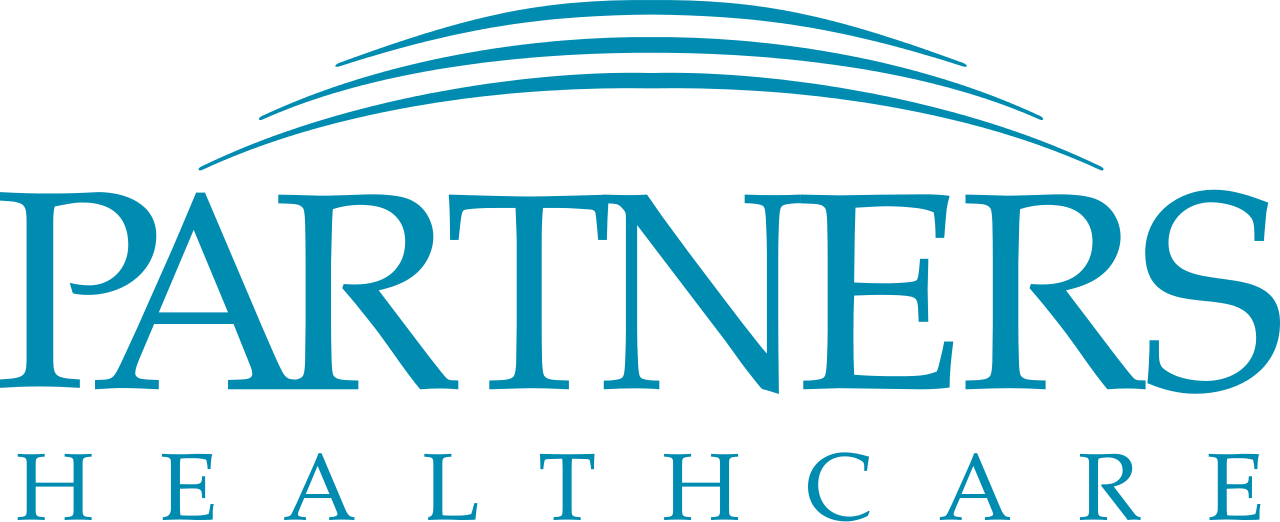 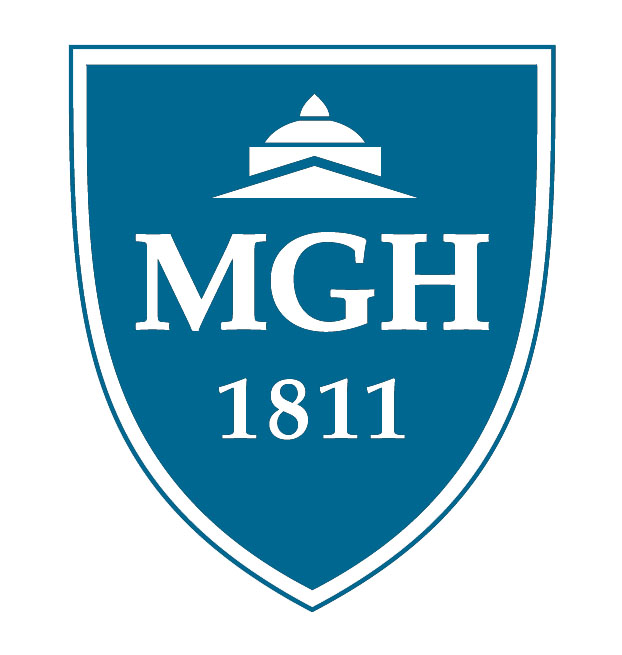 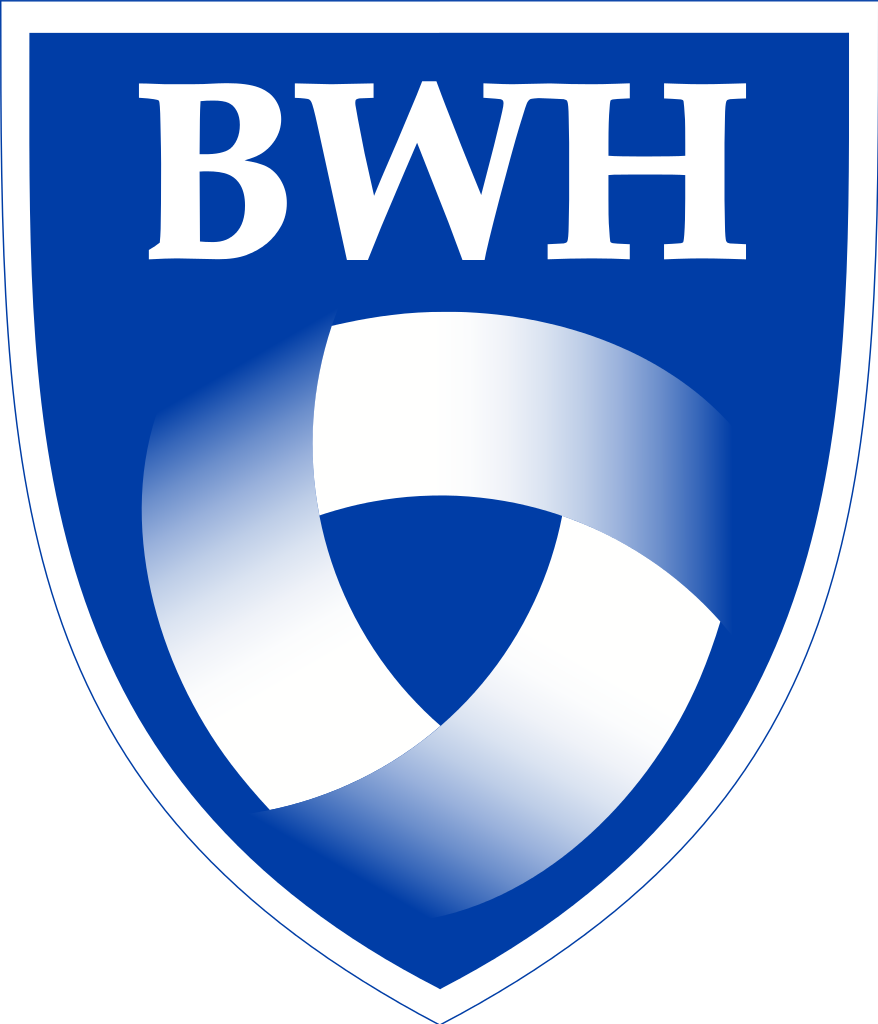 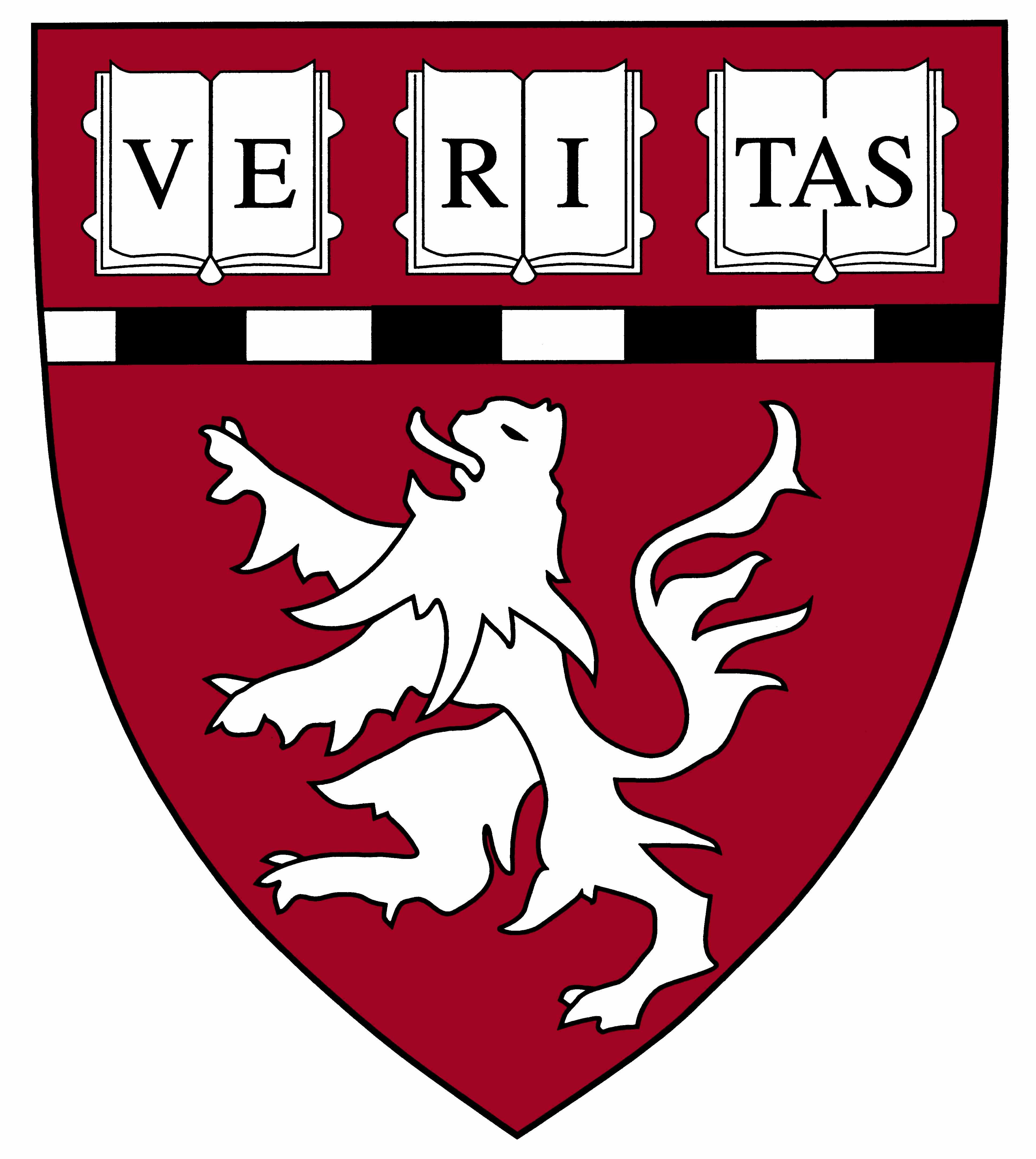 MGH BioShare Resource
Mice
Antibodies
Other Animals
Cell Lines
Plasmids